SVPM’S 
SHIVAI VIDYALAYA AND JR. COLLEGE
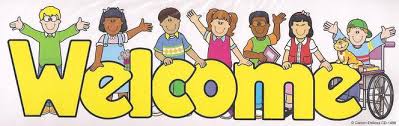 In the academic year 2020-2021
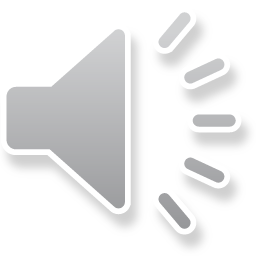 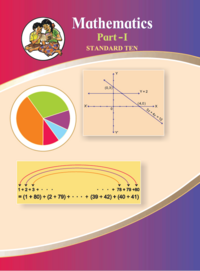 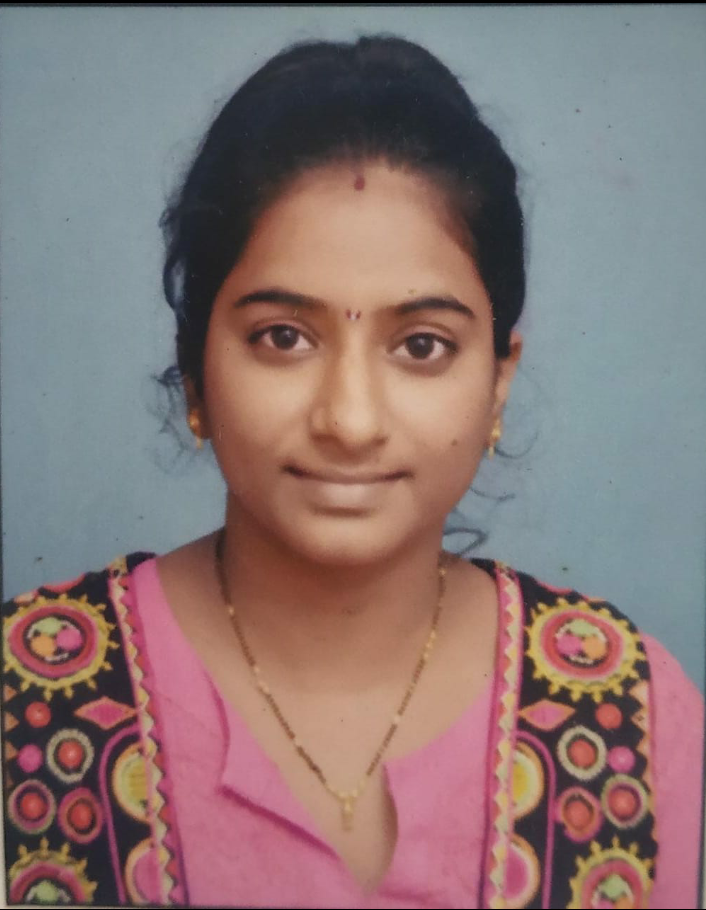 I
your
teacher
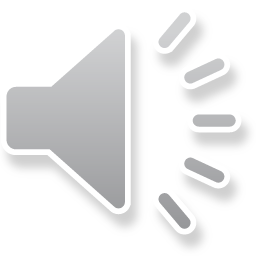 Observe the examples given below
Not a linear equations.
# Contains two variables.
 # Degree of each variable is 1
An equation which contains two variables and the degree of each term containing variable is one, is called a linear equation in two variables.
1.LINEAR IN EQUATIONS IN TWO VARIABLE
“ In this chapter we are going to cover “
1.Introduction of linear in equations in two variable.
2. Methods of solving linear equations in two variables 


3.Equations that can be transformed in linear equation in two variables .        
 4. Application of simultaneous equations.
graphical method
Cramer’s method
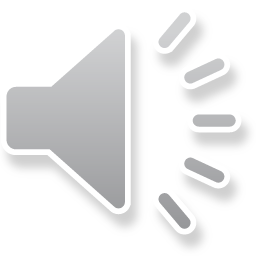 General form of linear equation
ax + by + c = 0 is the general form of a linear equation in two variables; a, b, c are real numbers and a, b are not equal to zero at the same time.
Activity 1 : Complete the following table
Note:
No
* Maintain activity records (make file) as in final exam Q 2(A) and Q 3(A) based on texual activity.
Yes
Yes
Yes
No
No
Ex. (2) Solve : 3x + 2y = 29; 5x - y = 18
Solution : 3x + 2y = 29. . .  (I) and  5x - y = 18 . . .  (II)
Let’s solve the equations by eliminating ’y’. Fill suitably the boxes below.  Multiplying equation (II) by 2.
Let’s add equations (I) and (III)
3x+2y =29
+      -     =
=
The value of x is       and value of y is
Substituting x = 5 in equation (I)
3x + 2y = 29
+ 2y = 29
+ 2y = 29
y =
2y =
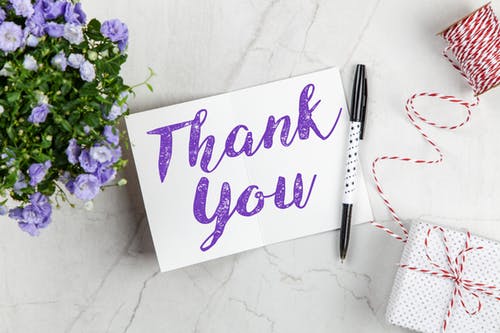 Stay safe 
stay home